Work and Career Development
Work
An activity that produces something of value for others

Career:  Work that is a central aspect of life
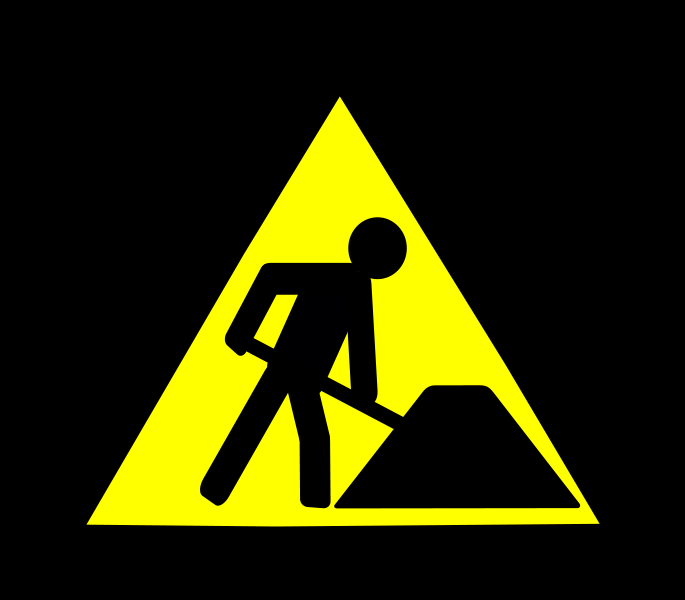 Intrinsic reasons for Working
Work ethic
Self identity
Self fulfillment
Self worth
Social values of work
Social roles
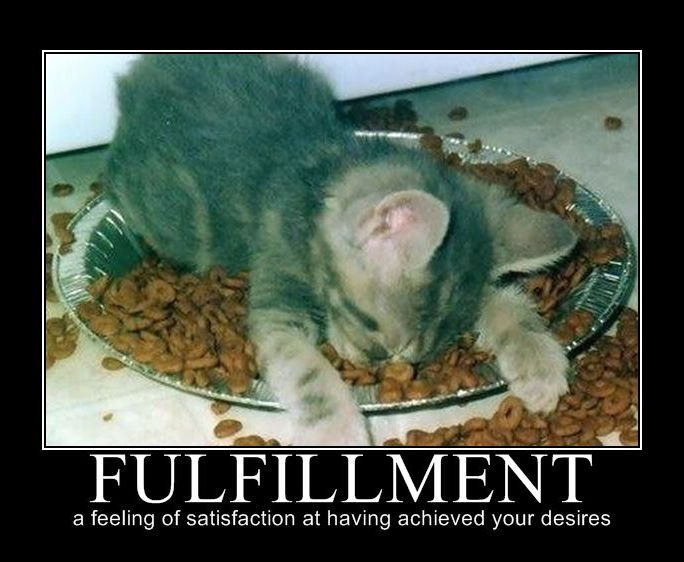 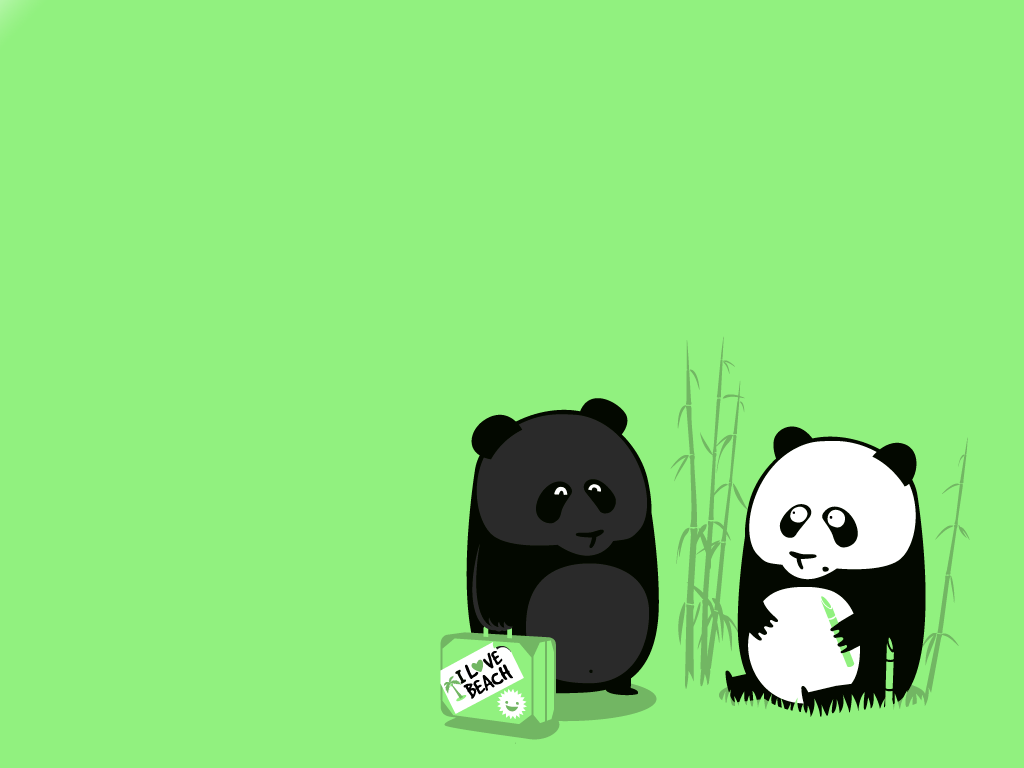 Trends
Temporary employment is increasing

More jobs in the service sector
Dual earner couples are becoming the norm

Technology is changing the nature of work

Boundaries between home and work are blurred
Trends
Temporary employment is increasing
More jobs in the service sector
Dual earner couples are becoming the norm
Technology is changing the nature of work
Boundaries between home and work are blurred
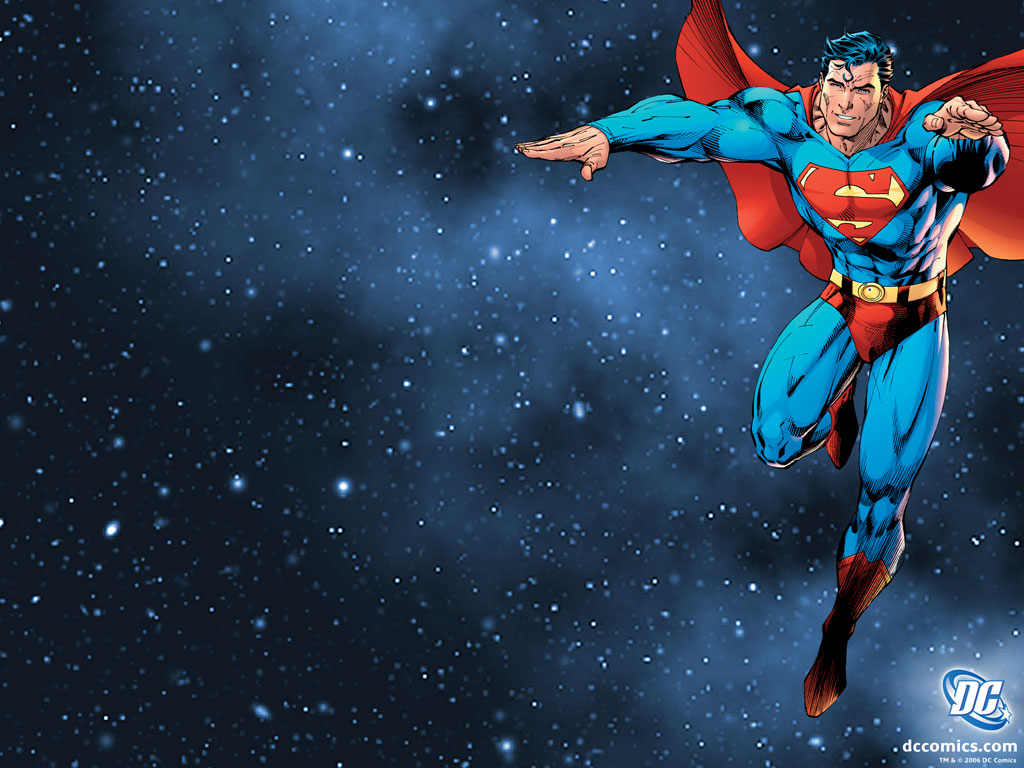 Super’s Stages of Vocational Development

Growth
Exploration
Establishment
Maintenance Stage
Decline
Theory of Work Adjustment
Satisfaction vs satisfactoriness
Meaningfulness
Challenge and variety
Autonomy
Friendship and recognition
Good pay
security
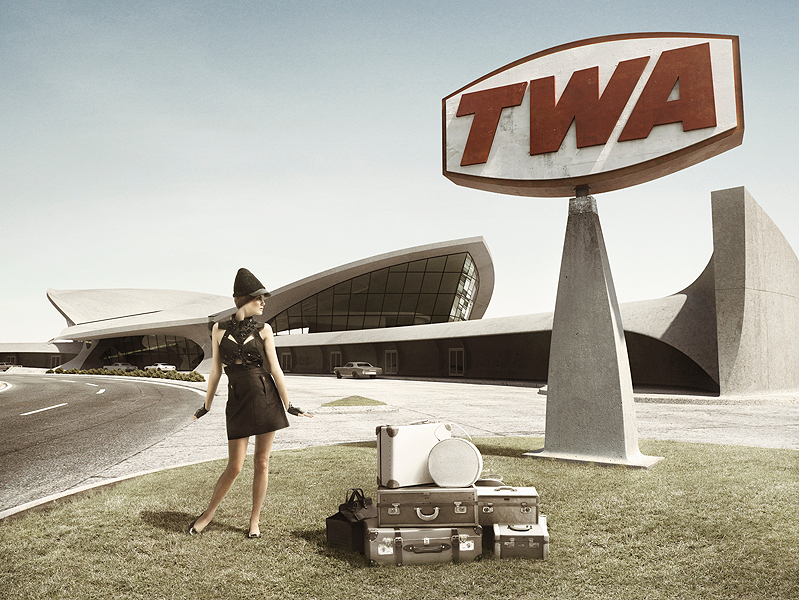 The Holland Hexagon
Typical Vocational Issues
I don’t know what’s out there
I don’t know what I want
I don’t know what’s out there that fits me
Issues between Work and Life
Workaholism
Multiple roles
Leisure
Stress reduction companies employed by companies
Individual level
Organizational level
Interventional organizational interface